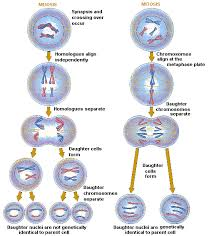 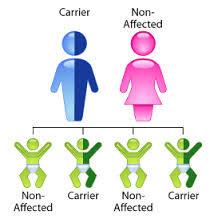 Reproduction and Inheritance
Overview
Species = group of closely related organisms that share certain characteristics and can produce new individuals through reproduction
For any species to survive, they must reproduce
All individuals will die but their species will live on through reproduction
Offspring begins a period of development that ends in adulthood
Once an individual reaches adulthood, it is usually able to reproduce and continue the species
Types of Reproduction
There are two methods of reproduction:
Asexual
Sexual
Asexual reproduction involves just one parent
Results in one or more offspring that are genetically identical to the parent
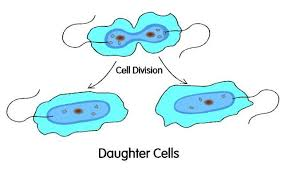 Types of Reproduction
Sexual reproduction involves two parents
Some genetic material (DNA) comes from each parent
The result is an organism that may be similar to one or both parents but is not identical to either
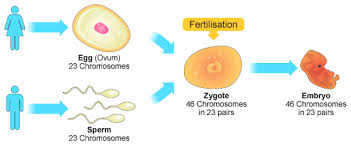 Asexual Reproduction
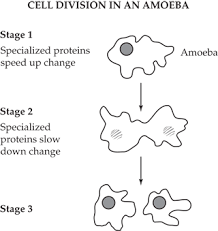 Organisms that reproduce asexually produce offspring in a variety of ways.
Some just divide in two:  produces two new individuals
The parent becomes an offspring
Eg: Ameba divides into two ameba
Some organisms produce special cells that have a complete set of genetic information
These parts develop into new cells
Eg: Mold spores reproduce mold
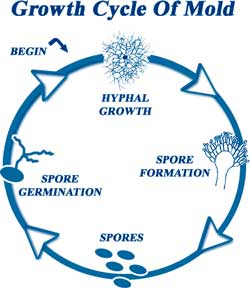 Asexual Reproduction
Others produce an outgrowth of the body that detaches to become a separate individual
Some plants can regrow from broken pieces of the larger plant
Eg: Hydra bud off a smaller version of itself
Eg: Strawberry plants can have runners that produce another strawberry plant
In all cases the DNA is exactly the same in both
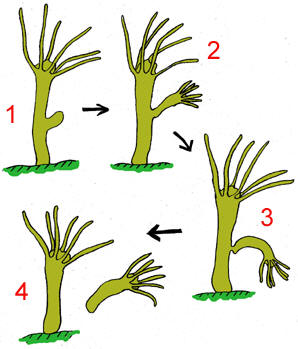 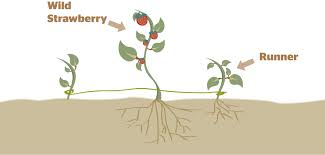 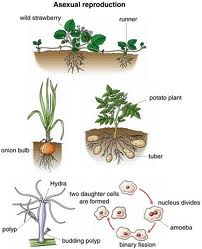 Examples of Asexual Reproduction
Sexual Reproduction
Offspring get half of their genes from one parent and the other half from another
The genes are carried on chromosomes in sex cells 
Sex cells = gametes (egg or sperm cells) = haploid cells
Haploid = ½ of the number of chromosomes
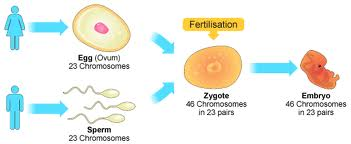 Sexual Reproduction
Two gametes join in fertilization
Each parent supplies one of the gametes with half of their genetic information
Sperm from father = formed through spermatogenesis
Egg from mother = formed through oogenesis
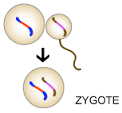 Sexual Reproduction
Offspring combine genes inherited from each gamete
An offspring gets only half of its DNA from each parent so it will not be identical to either
Each offspring gets a unique combination of genes from the parents, each offspring is different from its siblings (brother or sisters)
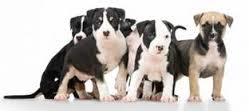 Cloning
Cloning = technique that accomplishes the same end result as asexual reproduction
Way of making identical genetic copies
Example: if you cut a piece of stem from a plant and it grows roots and develops into a new plant, it would be genetically identical = clone
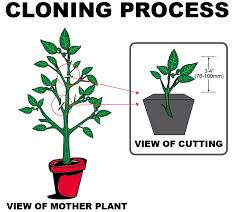 Cloning
It has recently been possible to clone animals that normally reproduce by sexual reproduction
The nucleus of an egg is removed and replaced with a nucleus that contains 100% of the genes from a single parent. 
The egg is allowed to develop normally
The new organism that results is a clone of the parent cell
In mammals, the egg would be implanted into the body of a female to develop
Cloning has been possible with complex organisms like sheep or pigs
Cloning
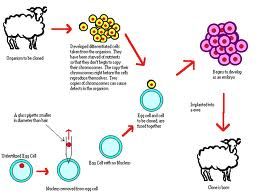 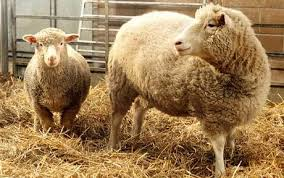 Cell Division
Cell division = orderly separation of one cell into two
Before the cell can divide the DNA is duplicated (copied)
The process that produces two complete sets of the DNA = mitosis
Mitosis produces 2 cells that have a full set of identical genes and chromosomes
Unless a mutation occurs
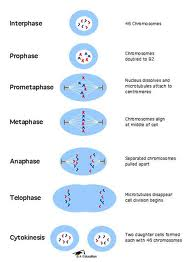 Cell Division
Due to mitosis, each new cell has all the information it needs to function properly 
One-celled organisms make use of mitosis for asexual reproduction
Multi-cellular organisms mainly use mitosis for growth and for cell replacement and repair
Cell Division
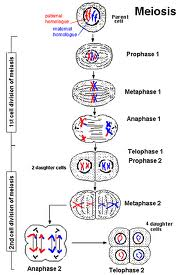 There is another type of division, meiosis
Meiosis = process that divides the genetic material in a way that results in the production of the sex cells required by organisms that reproduce sexually
Each sex cell has half the genetic information, this is done through meiosis
Mitotic Division/Mitosis
During mitotic cell division (mitosis), the double stranded chromosomes that are visible during mitosis split into two identical single strands and move to opposite ends of the cell
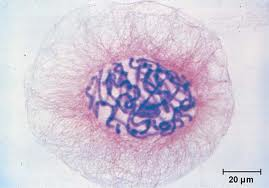 Mitotic Division/Mitosis
The process is done when the cytoplasm divides 
Results in two small but genetically identical cells
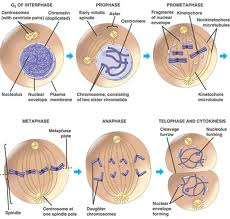 Interphase
Interphase is a period of growth and genetic replication
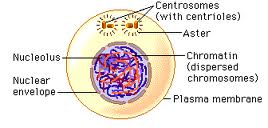 Prophase
Prophase is  a stage where two centrioles form and move toward poles
The nucleus disappears
Chromatin coils into chromosomes
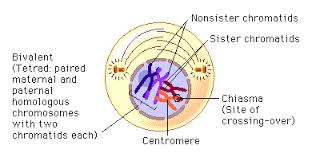 Metaphase
In metaphase, chromosomes line up at the equator
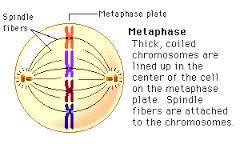 Anaphase
Anaphase – fibers pull the chromatids toward the centrioles at the poles
Chromosomes are pulled into chromatids
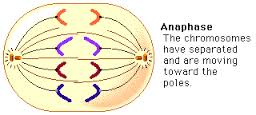 Telophase
During Telophase, Chromatids are at the opposite poles
Chromatids unwind into chromatin
A threadlike structure of DNA
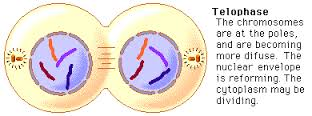 Cytokinesis
During cytokinesis, the two cells split apart into 2 daughter cells
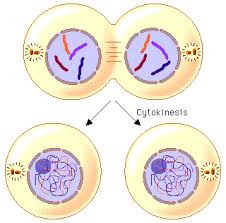 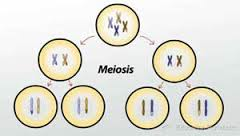 Meiotic Division/Meiosis
Gametes (sperm + eggs) formed during meiotic division have only half of the parents genetic material
Only one chromosome of each parents pair is present in the cell (rather than both chromosomes)
A cell needs two sets to function
When the sperm and egg combine during fertilization, the chromosomes pair up and all the needed genetic information is present
Meiotic Division/Meiosis
Meiotic division starts with a body cell with full number of chromosomes
Depending on the species the organisms contains one or more pairs of chromosomes to determine traits
The process occurs in two phases.
It ends with 4 cells that contain ½ of the genetic material found in normal body cells.
This type of cell division can lead to sexual reproduction.
Meiotic Division/Meiosis
During the first phase of meiosis, the double stranded chromosomes line up in pairs in the center of the cell
Then are separated moving to opposite ends of the cell
The cell then physically divides into two cells
The second phase of meiosis involves the division of each of the new cells
Meiotic Division/Meiosis
In each of the cells
The chromosomes line up single file in the center
Each chromosome still has two strands
The strands are separated and move to opposite ends of the cell
The cells then split into two	
Now there are 4 cells, each has half a set of chromosomes
Only one of the original pair in each cell
Can be called either sperm or egg, haploid, gametes, or sex cells
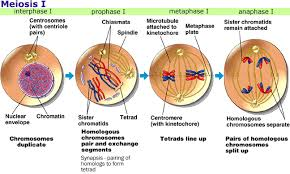 Phase 1
Interphase – Growth and genetic replication 
Prophase I – each chromosome duplicates and remains closely associated
Called sister chromatids
Metaphase I – homologous chromosomes align at the equator
Crossing over can occur at this stage
Anaphase I – homologous pairs separate with the sister chromatids remaining together
Telophase I – two daughter cells are formed with one chromosome from the homologous pair
Phase 2 – gamete formation
Prophase II – DNA has not replicated – no interphase
Metaphase II – chromosomes align at the equator
Anaphase II – centromeres divide and sister chromatids migrate separately to each pole
Telophase II – cell division is complete
4 haploid daughter cells are formed
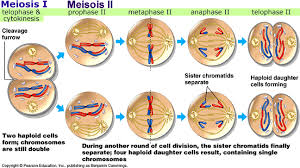 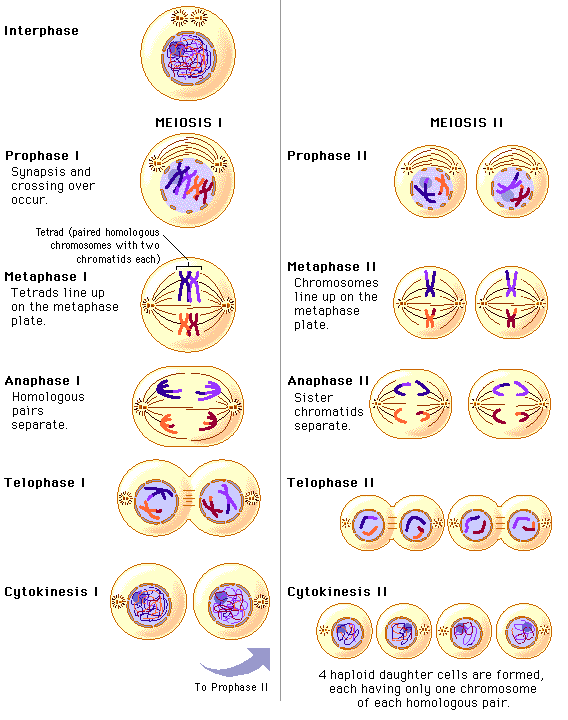 Meiotic Division/Meiosis
Meiosis and mitosis have very different end results
Mitosis = 2 exactly similar cells
Meiosis = 4 cells with half the number of chromosomes
Meiosis in males and females is exactly the same
Except for the division of cytoplasm
Males have four functional sperm
An egg divides unequally
There is one large cell that becomes the egg and three smaller nonfunctional cells
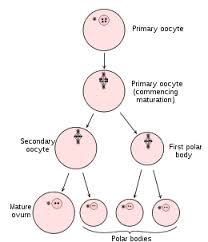 Meiosis as a Source of Variation
Meiosis provides a source of variation because it allows ½ of the genetic material to come from each parent
Meiosis is responsible for most of the genetic variation among sex cells in an individual
Two members of each chromosome carry different ways of expressing traits
When random sex cells pair up it can lead to many possible combinations in traits
Meiosis as a Source of Variation
Variation can also occur by exchange of parts of chromosomes
Chromosomes pair up and parts of the chromosome switch
It is called crossing over
After the chromosomes split apart each chromosome is now even more unique
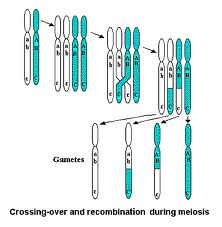 Meiosis as a Source of Variation
In all, no two sex cells are the same.
Each cell is unique
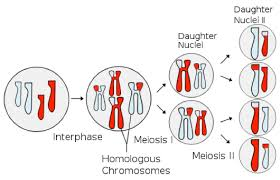 Summary of Mitotic and Meiotic Cell Division
Genetic Disorder Paper
This is a research paper 
Your job is to explain your chosen genetic disorder in detail. Someone reading your paper could walk away and teach someone else about this disorder.
Introduction
½ to 1 page - Brief/General overview of the disorder
Body of the paper
3-4 pages cite research and ideas (name, year)
½ to 1 page conclusion – summarize your greatest argument
Literature Cited
Name, title, year, journal, pages
Web – name, title, website, year
AT LEAST 5 different sources – Creditable sources!
Wikipedia is not a creditable source
Size 12 font,  arial, 1” margins, Double spaced
Due date:______________
Inheritance
Inheritance = act of genetic transmission of traits from parents to offspring

During meiosis sex cells are created. 
These cells have a haploid number of chromosomes 
There also may be crossing over or mutations to add to the variation in inheritance
It is also random which egg and sperm will combine to form the zygote (cell resulting from fertilization)
Inheritance in Plants
Plants – 2 types of pollination
Cross-pollination is the fertilization of the egg from one plant by the sperm of another plant
Animals and wind aid in this process. 

Self-pollination is the fertilization of an egg by the sperm of the same plant.
May be from the same flower or another flower on the same plant
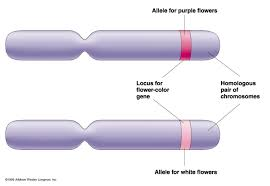 Inheritance
Gene = a segment of DNA (on a chromosome) that contains the code for a specific trait

Allele = one of two or more alternative forms of a gene that are found at the same place on the chromosome
Inheritance
The dominant allele will always show itself as a physical, behavioral, or functional trait

The recessive allele will only show itself in the absence of a dominant allele
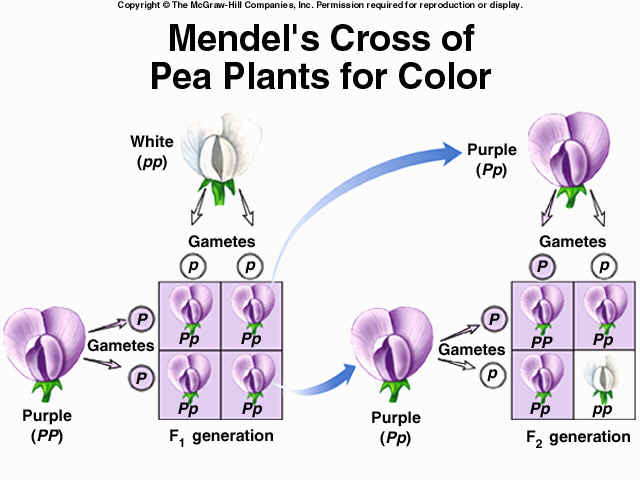 Gene Expression
A gene is expressed when the gene produces a protein
Sometimes a gene will not function the same when under different environmental conditions
Plant being white in the absence of sunlight
Sunlight is needed to stimulate the gene responsible for producing chlorophyll
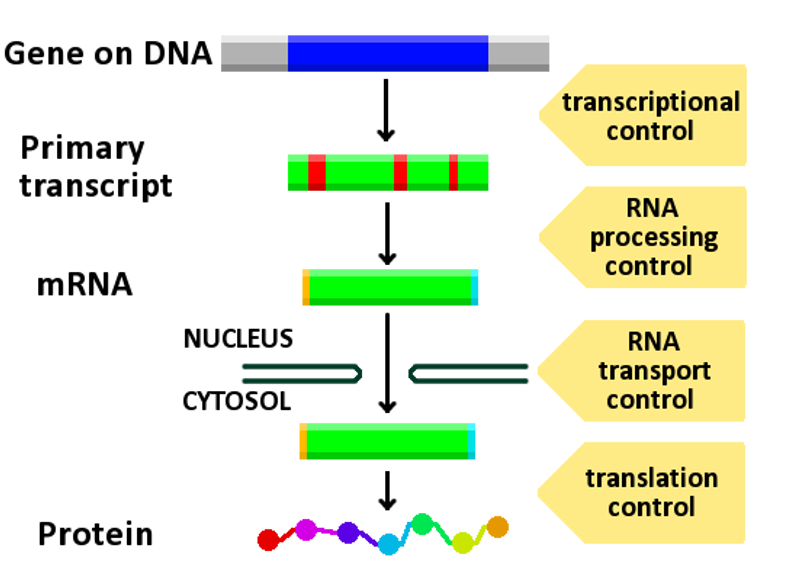 Gene Expression
Gene expression is the result of activated genes
You would be a real mess if every gene was expressed in every cell
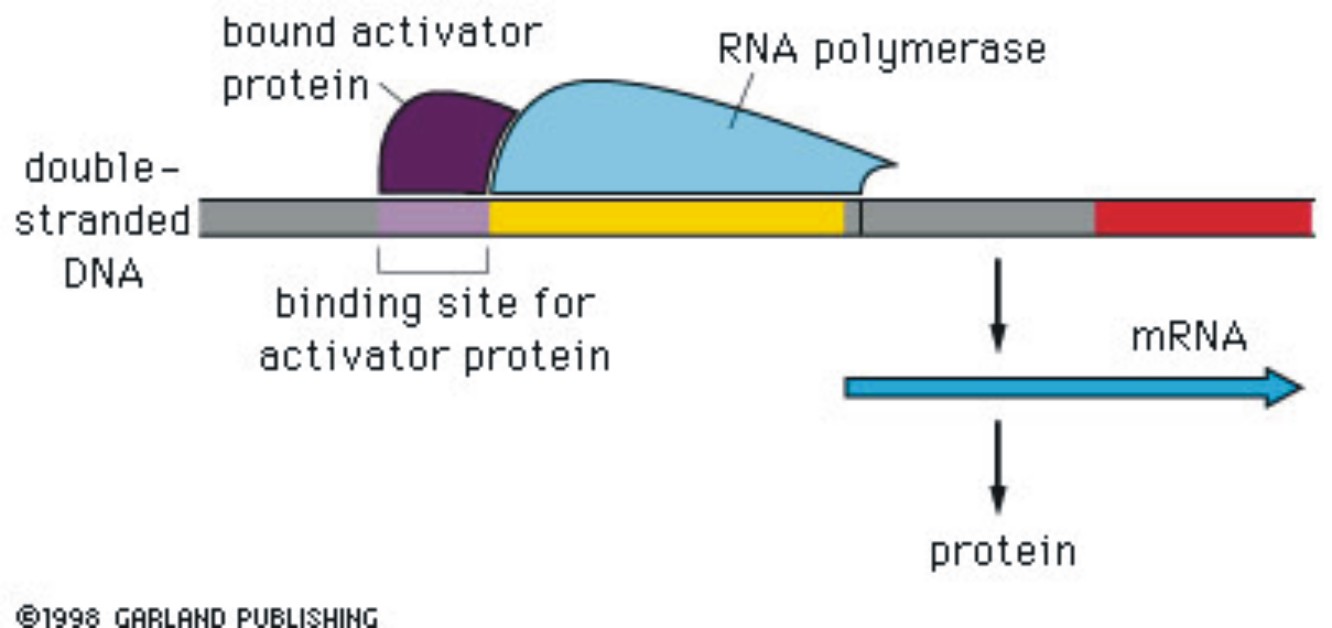 Gene Expression
Genotype – the pair of alleles





Phenotype – the physical, behavioral, or functional trait that results from the genotype
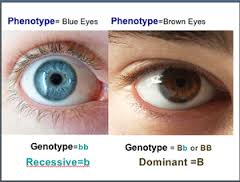 Gene Expression
Homozygous 
Recessive – 2 like alleles that are recessive in nature
Dominant – 2 like alleles that are dominant in nature
Heterozygous – one dominant and one recessive allele
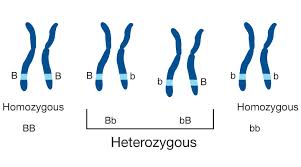 Punnett Square
Punnett squares are used to simulate a cross between parental characteristic and predict the probability of the traits being passed onto the offspring
Shared Gene Expression
Shared dominance is when both alleles show up as the phenotype
A pink rose has both a red and white allele = pink


Codominance is when both show up separately as traits – a roan horse has red and white hairs
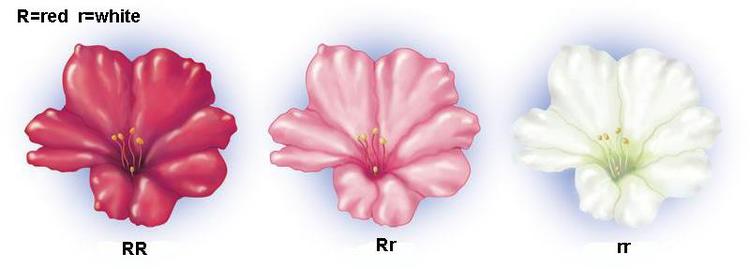 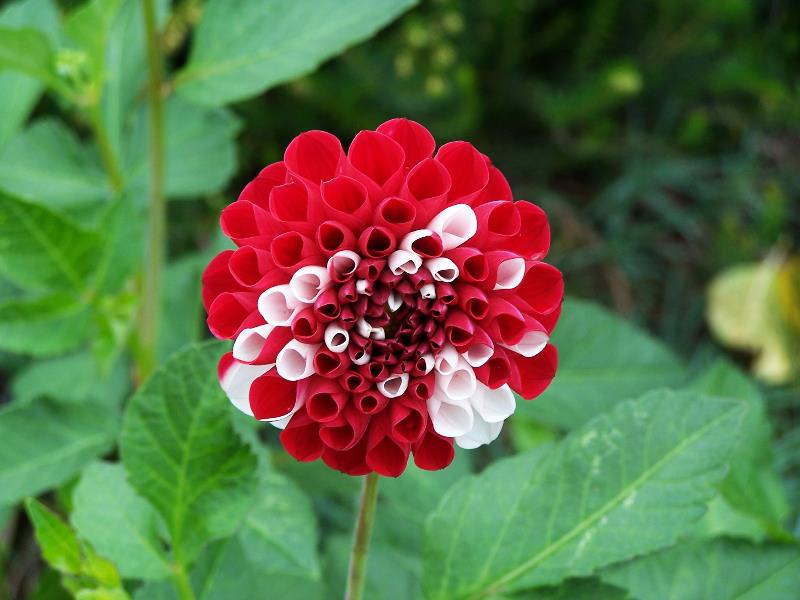 Shared Gene Expression
Some traits are linked to the sex chromosomes 
Balding
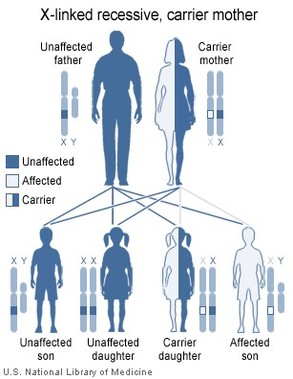 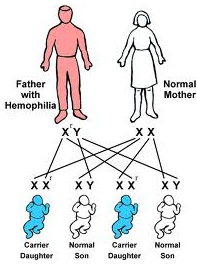 Inheritance
How can two green plants produce a yellow plant?
Mutations
What is a mutation?
Any change in the normal DNA sequence 

Only mutations that occur in the sex cells (egg and sperm ) can be passed onto the next generation
Called germ cell mutations
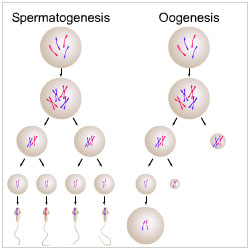 Mutations
Mutations that occur in the body and that are passed onto the daughter cells during mitosis are somatic cell mutations



Two classifications of mutations are chromosome and gene
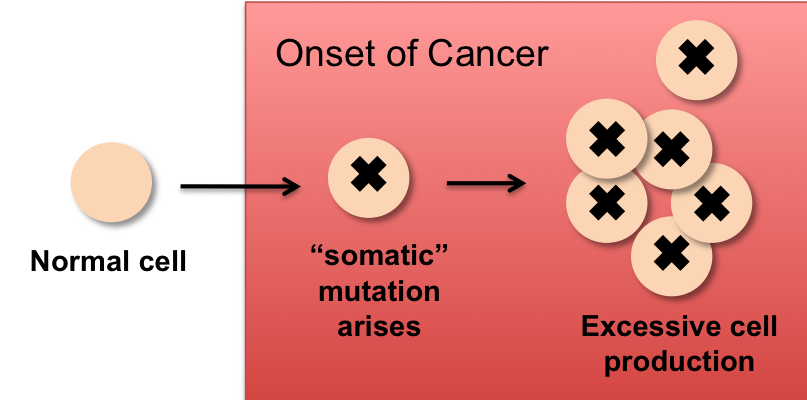 Chromosome Mutations
Chromosomes mutations occur during cell division when the DNA is being shuffled and result in structural change to the DNA or deletion of an entire chromosome.
4 major types of mutations occur during cell division
Translocation, Deletion, Inversion, Non-disjunction
Chromosome Mutations
Translocation – when a piece of DNA breaks away from one chromosomes and attaches to a different chromosome 




Deletion – when a piece of , or an entire chromosome is lost or is not replicated
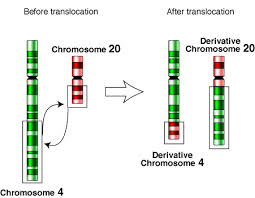 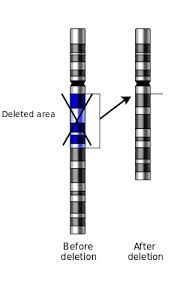 Chromosome Mutations
Inversion – when a piece of DNA breaks away and then reattaches in the opposite direction




Non-disjunction or non-separation – when a chromosome fails to split apart during cell division, resulting in an extra chromosome in one cell and one less in the other daughter cell
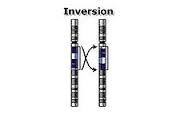 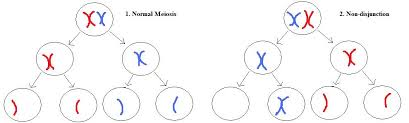 Genetic Mutations
Gene mutations 
Smaller scale than a chromosome mutation
It may involve a single nitrogen base or a larger piece of DNA
Point mutation
When a single nitrogen base is added, substituted, or removed
Any of these three changes of a gene result in a different protein structure
Why?
Addition or deletion causes the code to be shifted up or down – similar to hitting the space bar or backspace on the computer
Called a frame-shift mutation
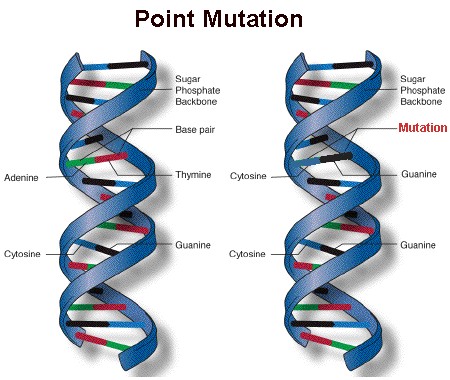 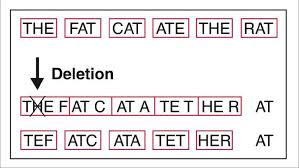 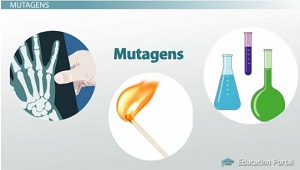 Cause of Mutations
Mutagens- any environmental factor that can damage DNA 
Increased amounts of energy or chemicals that interfere with the process of DNA replication can cause mutations
Radiation
Sunlight – ultra-violet radiation
Atomic bombs – gamma radiation
asbestos, radon gas – alpha and beta radiation
All energy
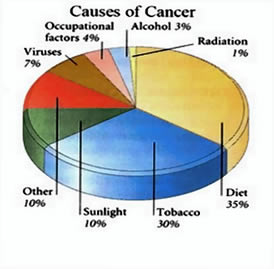 Causes of Mutations
Other agents 
Cigarette smoke
Certain viruses
Chemicals in food

Carcinogen – anything that causes or is linked to the cause of cancer
Cancer is related to:
Inherited genes – some people are more likely to get cancer because of their genetic make-up
Frequency of exposure and the intensity of the exposure to cancer causing agents (up the odds)
Infection by virus that inhibit the normal process of DNA replication or cell division
Causes of Mutations
All of these affect the process of cell division, either genetically or functionally
Oncogene – gene that when affected can cause a cell to become cancerous
Cancer is a cell or group of cells that are out of control in terms of cell division
Cancer cells do not have natural stops for cell division
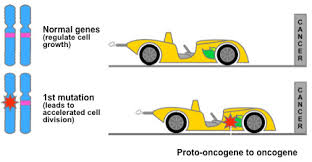 Types of Cancer
Results in tumors – abnormal masses
Benign – do not spread
Malignant – break away from the original mass and spread
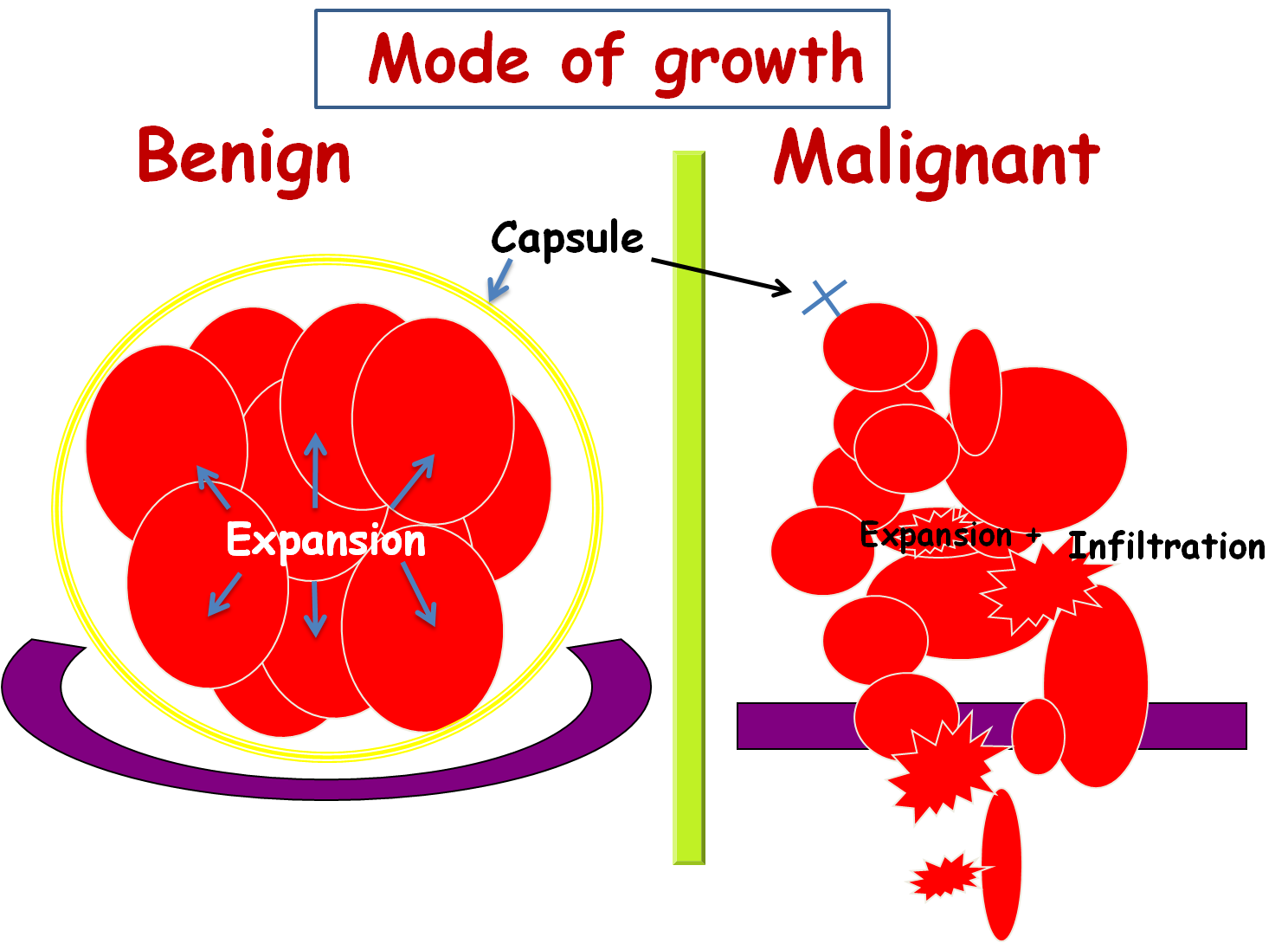 Types of Cancer
Three classifications of cancer 
Lymphoma – solid tumors in blood cell producing tissues
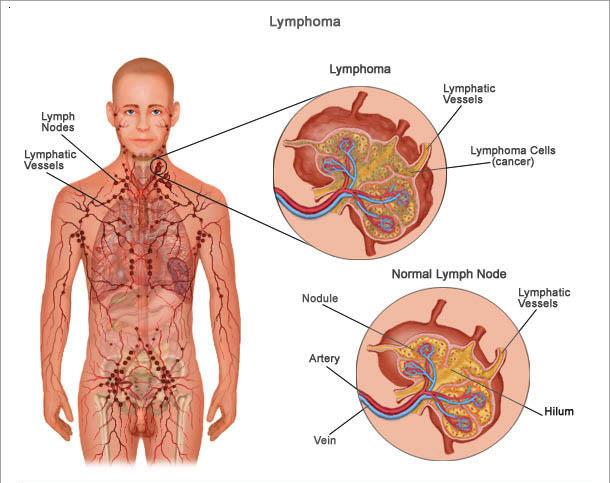 Types of Cancer
Leukemia – affect white blood cells
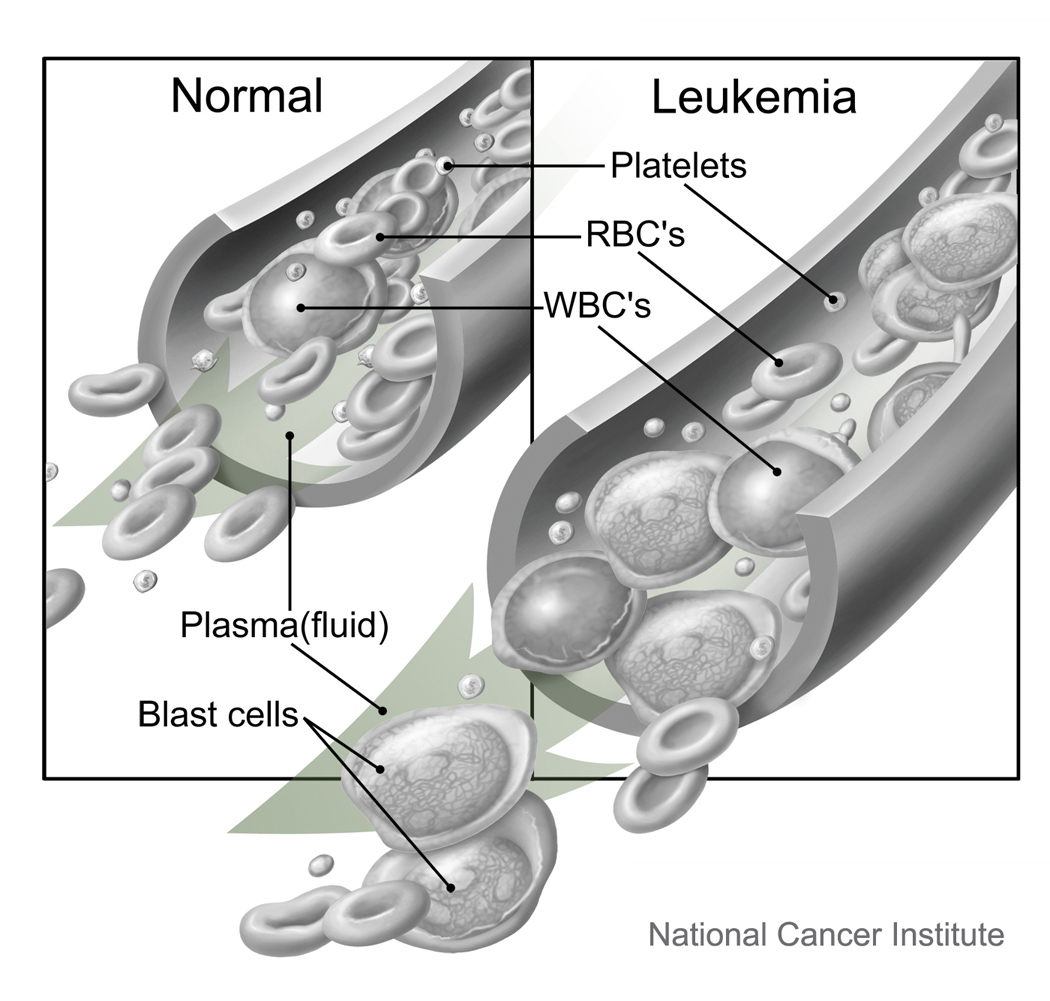 Types of Cancer
Carcinoma – skin and nervous tissue
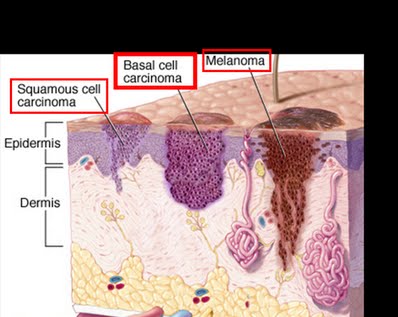 Blood Type
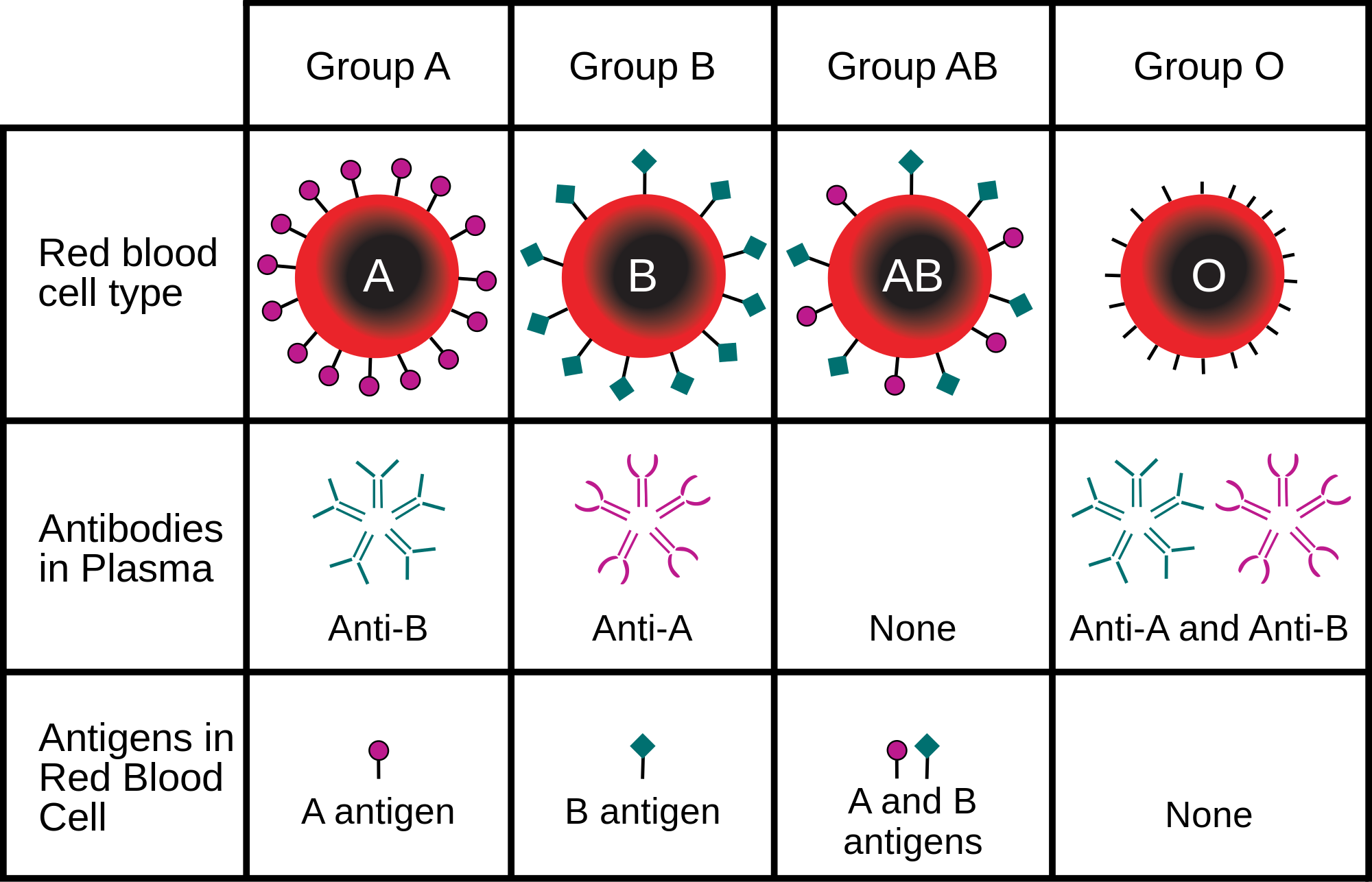 Blood Type
Positive and negative blood types work in the same fashion

Positive has a protein names after the rhesus monkey and cannot donate to people with a negative blood type
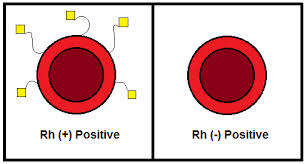 Blood Types
History of blood use and beliefs
Universal donor = Can give blood to anyone 
Universal recipients = Can receive blood from anyone
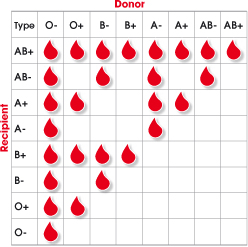